OZP na trhu práce
10. prosince 2015
Z0027 Geografická analýza trhu práce
OZP v zákoně o zaměstnanosti
fyzické osoby se zdravotním postižením (OZP)
	- poskytuje se jim zvýšená ochrana na trhu práce,
	- musí být uznány invalidními orgánem sociálního zabezpečení (posudek nebo potvrzení),
	- OZP i ti, kteří již nebyli posouzeni jako OZP (přechodná doba 12 měsíců).

pracovní rehabilitace
	- OZP mají právo na pracovní rehabilitace (poradenská činnost zaměřená na volbu povolání; teoretická a praktická příprava včetně rekvalifikací),
	- sestavení individuálního plánu,
	- zaměstnavateli, který provádí na svém pracovišti přípravu k práci OZP, může ÚP ČR uhradit náklady.

chráněné pracovní místo (CHPM)
	= pracovní místo zřízené zaměstnavatelem pro OZP na základě písemné dohody s ÚP ČR, úřad poskytuje příspěvek, místo musí být obsazeno po dobu 3 let,
	- výše příspěvku je max. osminásobek či dvanáctinásobek (těžké postižení) průměrné mzdy v národním hospodářství za 1. až 3. čtvrtletí předchozího roku,
	- pokud vznikne 10 a více CHPM, pak může čerpat desetinásobek, resp. čtrnáctinásobek
OZP v zákoně o zaměstnanosti
zaměstnavatel, který má více než 50 % zaměstnanců OZP
	- příspěvek formou částečné úhrady vynaložených prostředků na mzdy a platy a dalších nákladů.

zaměstnavatelé s více než 25 zaměstnanci v pracovním poměru
	- povinni zaměstnávat OZP minimálně ve výši 4 % na celkovém počtu zaměstnanců

	- pokud toto neplní, existují ještě 2 možnosti:
	a) odebírání výrobků a služeb od zaměstnavatelů s více než 50 % OZP
	b) odvod do státního rozpočtu

	odvod = za každou OZP, kterou by měl zaměstnat, činí 2,5násobek průměrné měsíční mzdy, odvod za rok 2014 – 62 947,5 Kč (platí 1x ročně vždy do 15. 2. následujícího roku)
Vývoj OZP
OZP na okresní úrovni
Pořadí okresů ČR dle podílu uchazečů OZP na všech uchazečích o zaměstnání k 31. 12. 2014
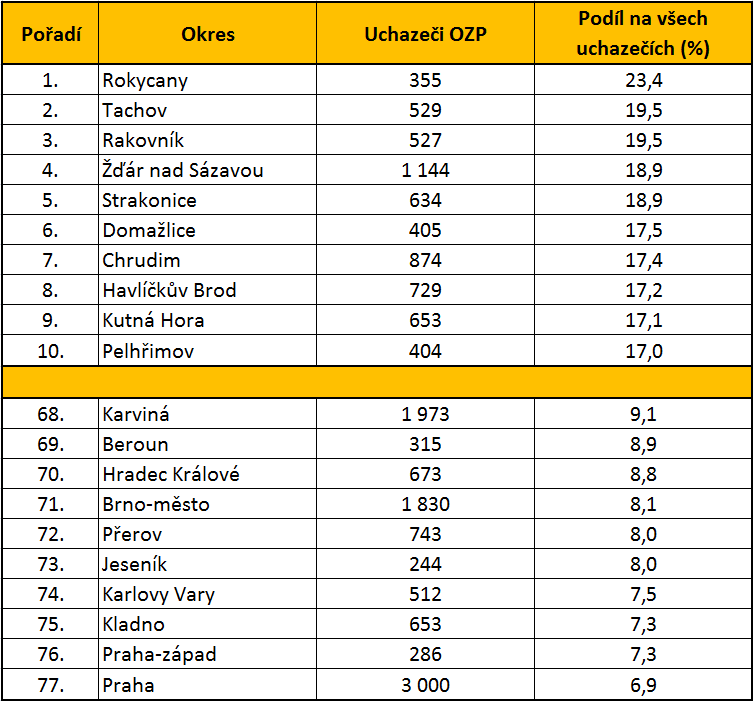 OZP na okresní úrovni
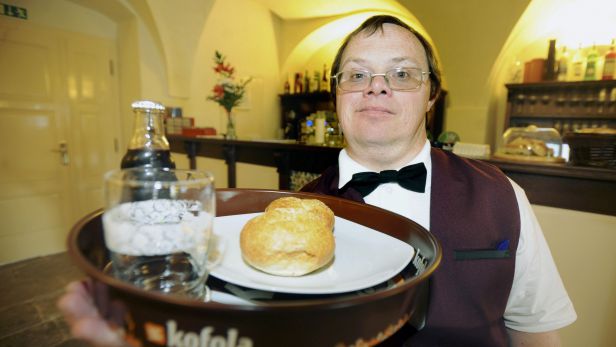 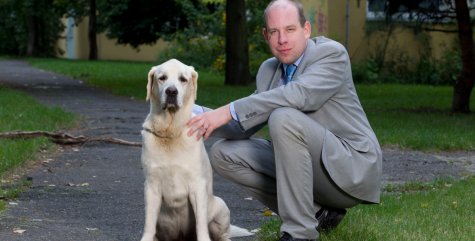 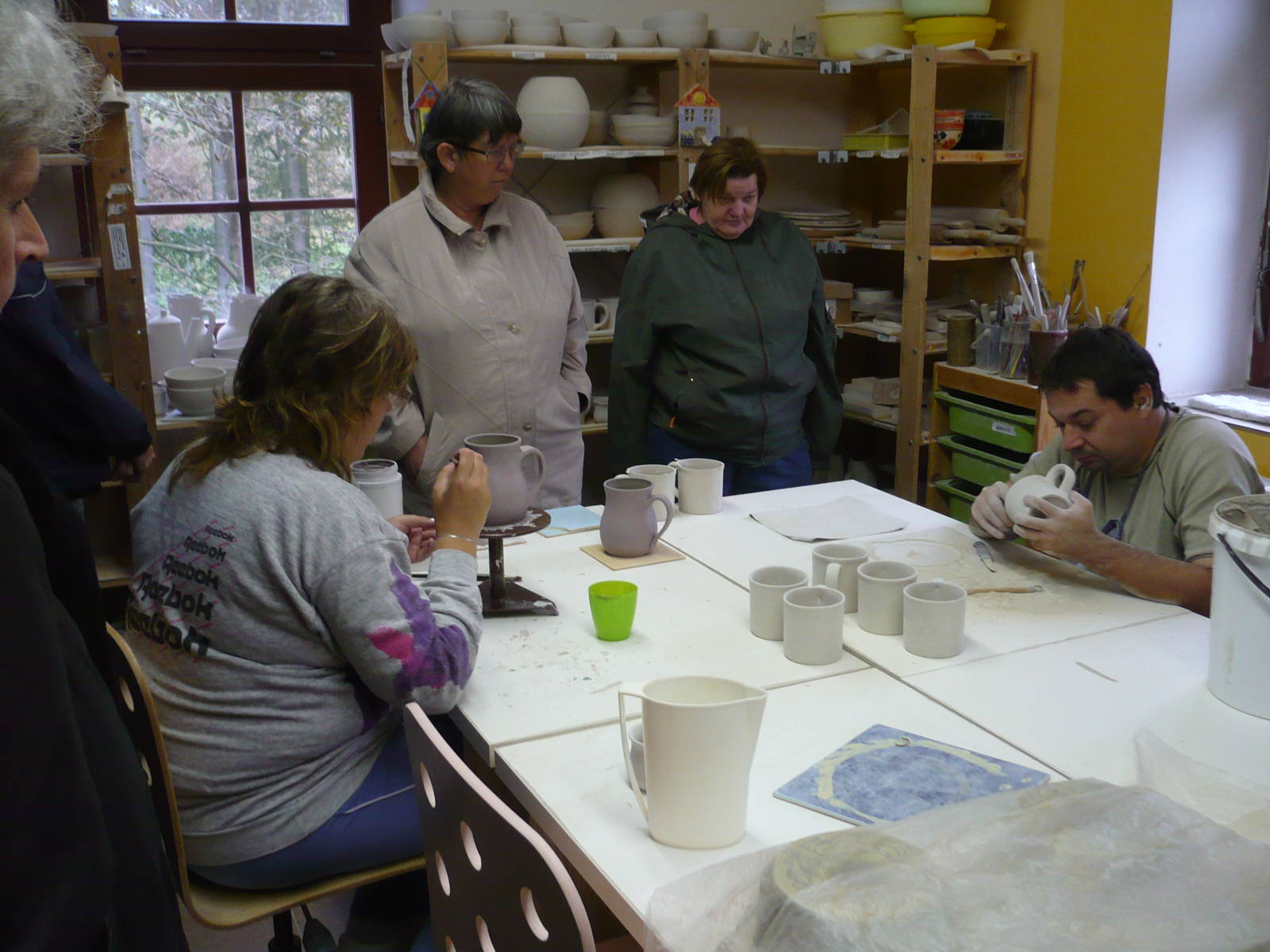 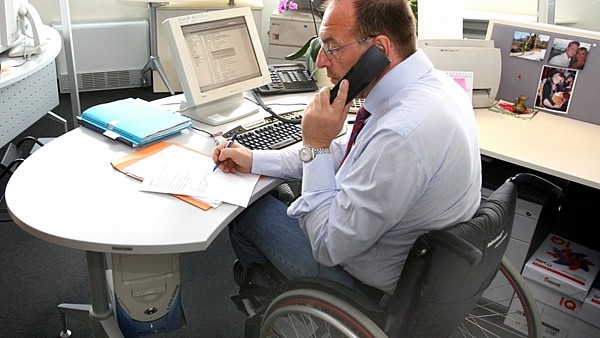 Pozitiva / negativa
pozitiva
	- integrace OZP do společnosti,
	- někdy zastávání pozic, o něž by nebyl mezi většinovou společností zájem,
	- pro firmy dotace,
	- posílení týmu, učení odpovědnosti, pomoci a spolupráce,
	- symbolika: starost o slabší.

negativa
	- méně efektivní, menší výkon,
	- někdy nutná úprava pracoviště.

Podstatný aspekt – fyzické postižení x mentální postižení.
I osoby zdravotně postižené mohou být úspěšné !
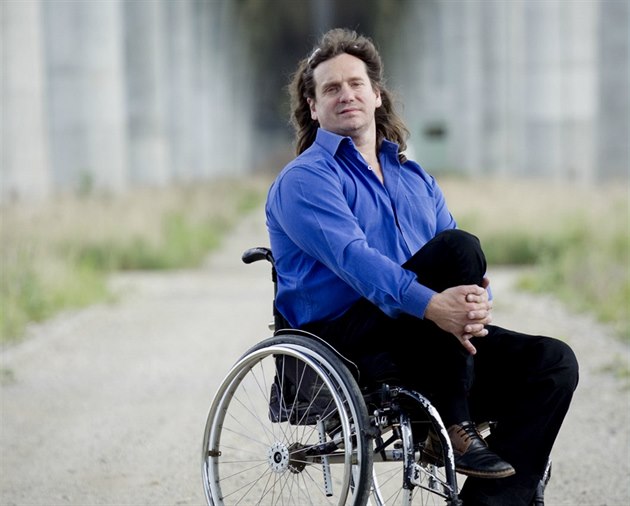 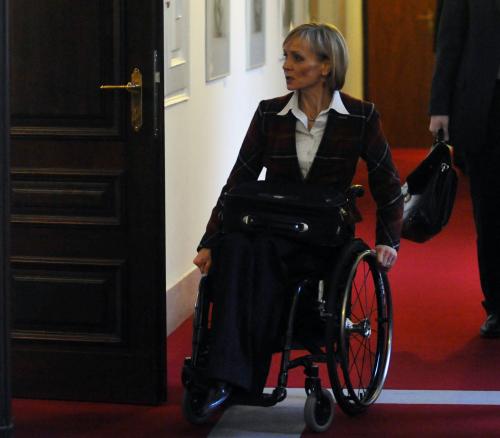 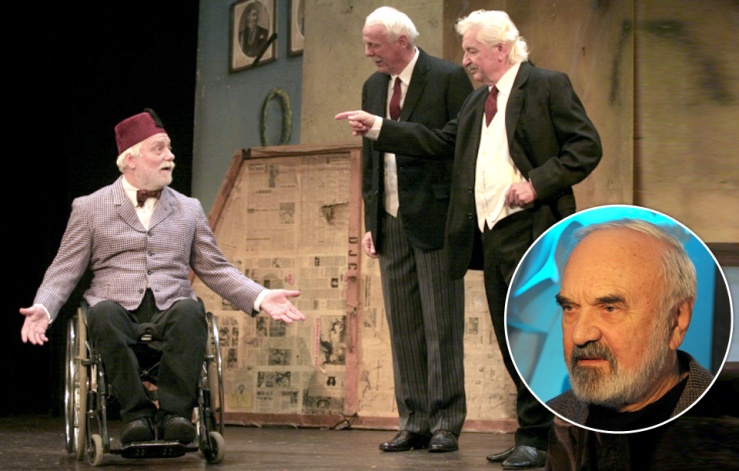 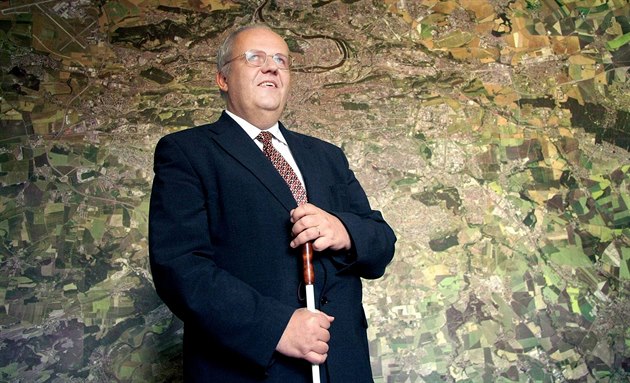 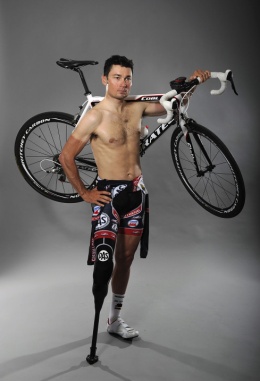 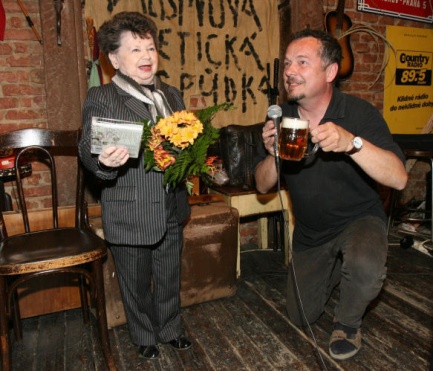 Osoby samostatně výdělečně činné (OSVČ)
Z0027 Geografická analýza trhu práce
OSVČ na českém trhu práce
OSVČ vykonávají samostatnou výdělečnou činnost
	- jsou ekonomickými subjekty,
	- činnost vykonává na vlastní účet a na vlastní odpovědnost,
	- nemá postavení zaměstnance, tj. osoby v pracovněprávním nebo obdobném vztahu,
	- činnost vykonávají sami nebo spolu s dalšími osobami,
	- cílem činnosti je dosahovat výdělek pro vlastní spotřebu a zisk na rozvoj podnikání,
	- schopnost přijímat rizika plynoucí z ekonomické samostatnosti.

potlačení OSVČ (1948-1989)
	- v 50. a 60. letech 20. století OSVČ zlikvidováni,
	- ústava z roku 1948 zaručovala soukromé vlastnictví drobných a středních podniků do 50 zaměstnanců a půdu o rozloze max. 50 ha s podmínkou osobního výkonu práce na ní, ALE realita jiná a do roku 1950 většina živností zanikla,
	- ústava z roku 1960 vylučovala jakoukoliv formu „vykořisťování člověka člověkem“, výrobní prostředky byly „zespolečenštěny“, vše je buď státní či družstevní,
	- zákoník práce z roku 1965 nahrazuje termíny „zaměstnanec“ a „zaměstnavatel“ novými termíny „pracovník“ a „socialistická organizace“ (výjimka: sjednání pracovního poměru mezi jednotlivými občany – pouze ojediněle, v praxi farské hospodyně a hospodyně významných osobností).
OSVČ na českém trhu práce
potlačení OSVČ (1948-1989)
	- tzv. svobodné povolání do jisté míry jen u advokátů a některých významných umělců,
	- rok 1989: podíl OSVČ na celkové zaměstnanosti – 1 %, přitom Maďarsko (8,5 %), Polsko (25,4 %) a Rumunsko (26,9 %), v zahraničí role zemědělství.

uvolnění v 80. letech 20. století
	- 1982: poskytování služeb občany na základě povolení národního výboru, pouze vedle hlavního zaměstnání (řemeslnické práce a osobní služby), maximálně za pomoci rodinných příslušníků,
	- 1988: rozšířeno o prodej zboží a přípravu pokrmů a nápojů, možnost pomoci i třetích osob (ale pouze jako pomáhající, žádný pracovněprávní vztah).

zákon o soukromém podnikání občanů
	- přijat 1990, možnost zaměstnávat neomezený počet osob.

možné dělení OSVČ
	1) živnostníci a řemeslníci (živnostníci)  2) osoby vykonávající tzv. svobodná povolání
	3) podnikatelé v oblasti průmyslu a obchodu  4) podnikatelé v zemědělství
OSVČ na českém trhu práce
živnostníci a řemeslníci
	- nepočetnější skupina OSVČ,
	- vykonávají činnost na základě živnostenského opatření,
	- soustavná výdělečná činnost provozovaná samostatně, vlastním jménem na vlastní odpovědnost, za účelem dosažení zisku a za podmínek stanovených zákonem.

osoby vykonávající tzv. svobodná povolání
	- široké spektrum, podnikají na základě jiných právních předpisů než živnostenského zákona,
	- povinné členství v odborné profesní komoře,
	- soukromí lékaři (ČLK), auditoři (Komora auditorů), notáři (notářský řád), advokáti (ČAK),
	- umělecké profese (herci, zpěváci, malíři, sochaři atd.), specializované umělecké agentury, výběrová řízení (konkursy),
	- vrcholoví sportovci a trenéři (profesionální smlouva),
	- znalci a tlumočníci.

podnikatelé v zemědělství
	- včetně hospodaření v lesích a na vodních plochách.
OSVČ po roce 1989
vývoj na počátku 90. letech 20. století
	- před rokem 1990 pouze 2 205 OSVČ, na konci roku 1990 pak 124 500 OSVČ,
	- do roku 1993 nebývale rychlý růst počtu OSVČ (průměrně ročně o 103 %),
	- rostl ale i počet neaktivních OSVČ,
	- povinná přeregistrace živností mezi lety 1993 a 1994 znamenala pokles počtu podnikajících osob o 80 tisíc.

období 1993 až 1998
	- období relativní stabilizace,
	- průměrné roční přírůstky o 7,3 %; na 6 nově vzniklých OSVČ jedno zaniklé.

období 1999 až 2004
	- předvstupní období (před vstupem do EU),
	- nárůst se ještě zpomalil: nárůst jen o 4,1 % ročně.
OSVČ po roce 1989
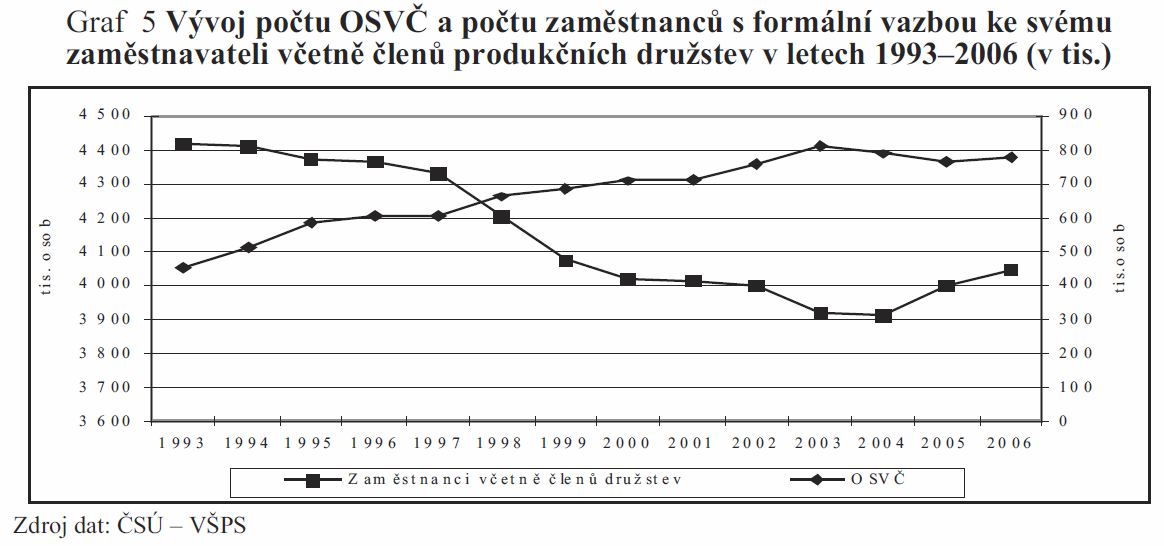 OSVČ po vstupu do EU
dosavadní maximum v roce 2011, pak mírný pokles, data ČSSZ
Krajská úroveň
OSVČ v krajích ČR k 31. 12. 2014, data ČSSZ
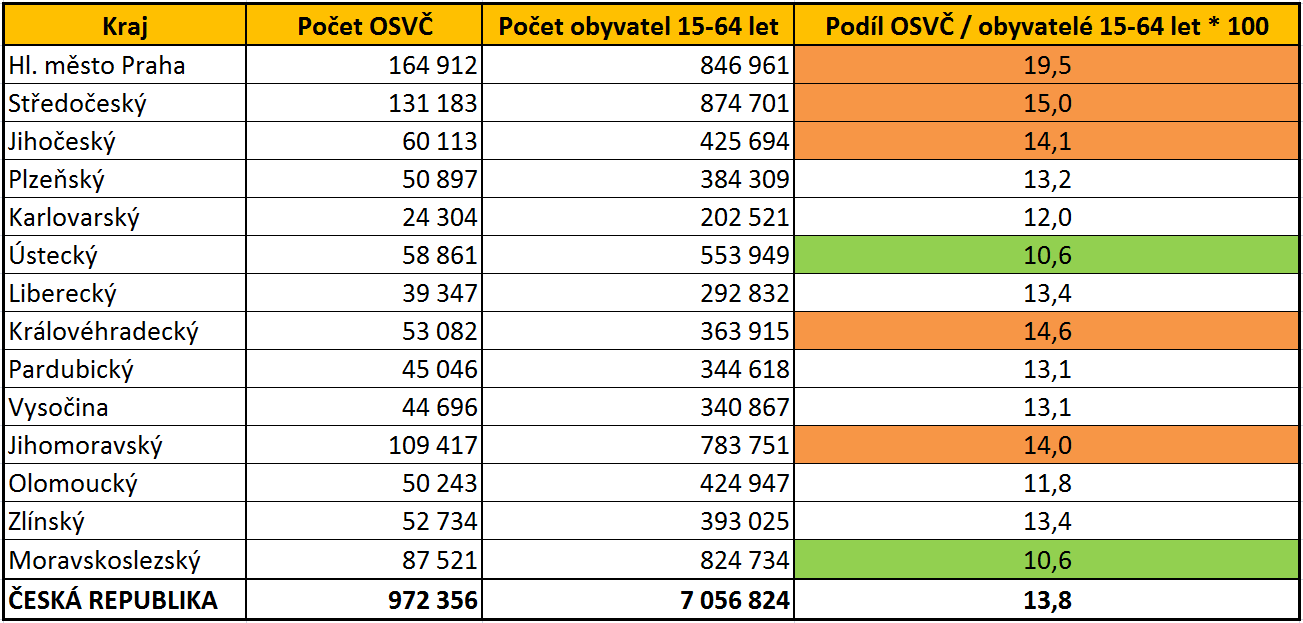 Míra podnikatelské aktivity
Míra podnikatelské aktivity = celkový počet aktivních podnikatelských subjektů se sídlem v obci na 1 000 obyvatel obce

míra podnikatelské aktivity v SO ORP ČR dle SLDB 2011
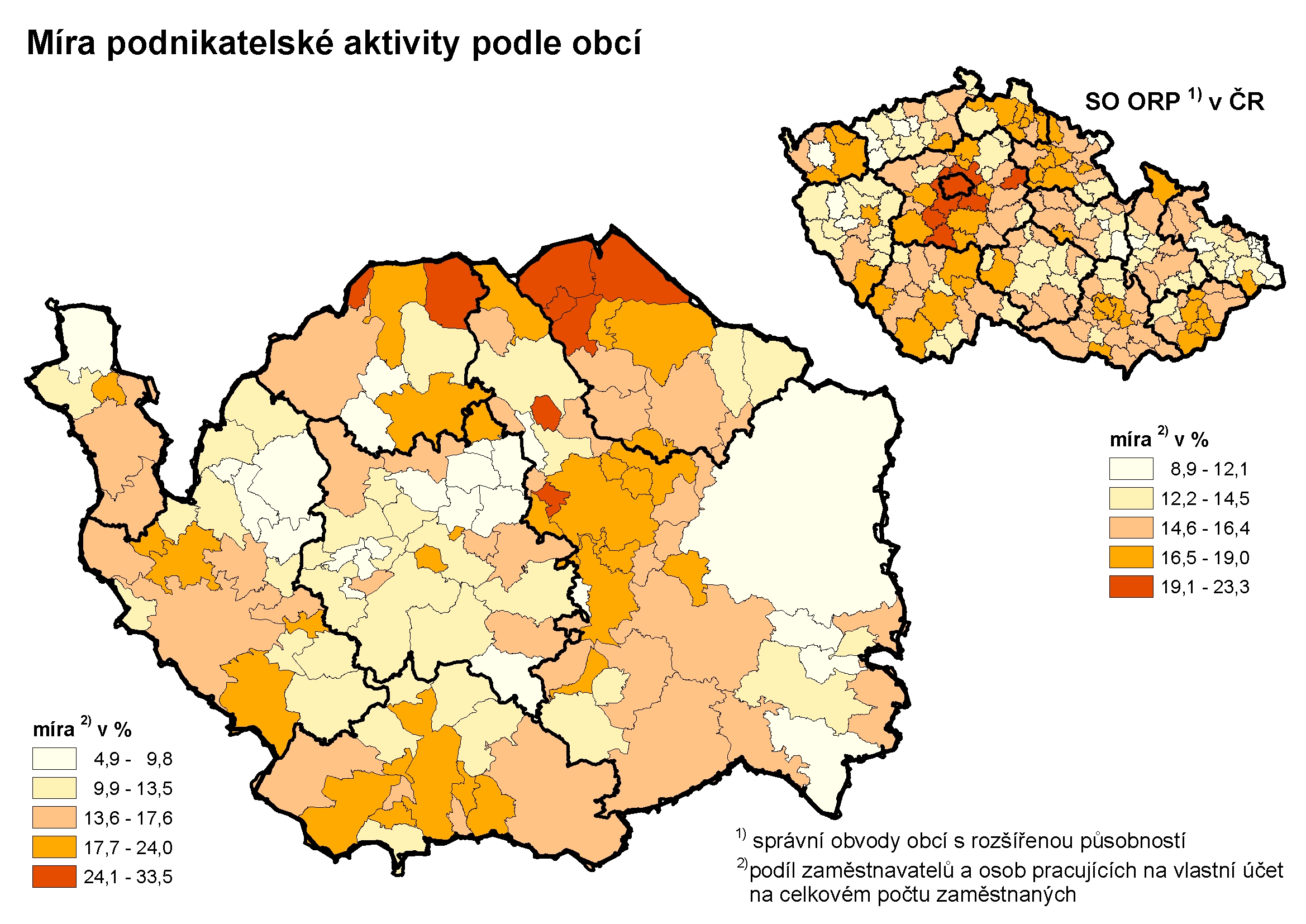 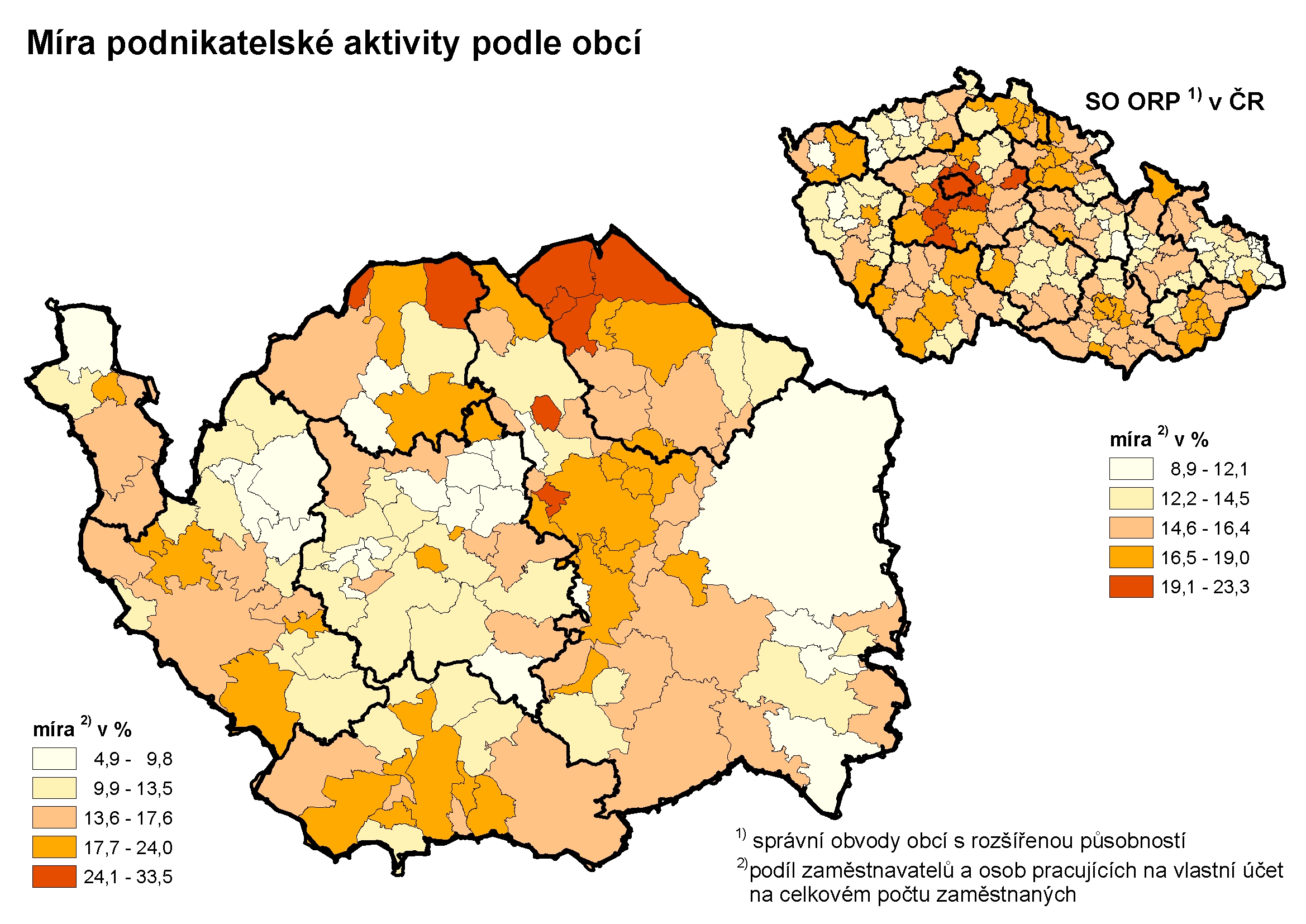 Míra podnikatelské aktivity
oblasti s nejvyšší mírou podnikatelské aktivity

	Morava:
	1) Brno a zázemí – druhé populačně největší město ČR,
	2) Zlín a zázemí – odkaz firmy Baťa,
	3) Mikulov – turismus,
	4) Jeseník – lázeňství,
	5) Frýdlant nad Ostravicí – Čeladná a turismus.

	Čechy:
	1) Praha a zázemí (v podstatě Středočeský kraj) – hlavní město, největší město,
	2) Plzeň – velké město,
	3) jižní Čechy,
	4) Karlovarsko – lázeňství,
	5) Liberecký kraj a Královéhradecký kraj – turismus, migračně atraktivní oblast.
Evropská úroveň
podíl OSVČ (self-employed) ve státech EU-28 na zaměstnaných osobách k 31. 12. 2014
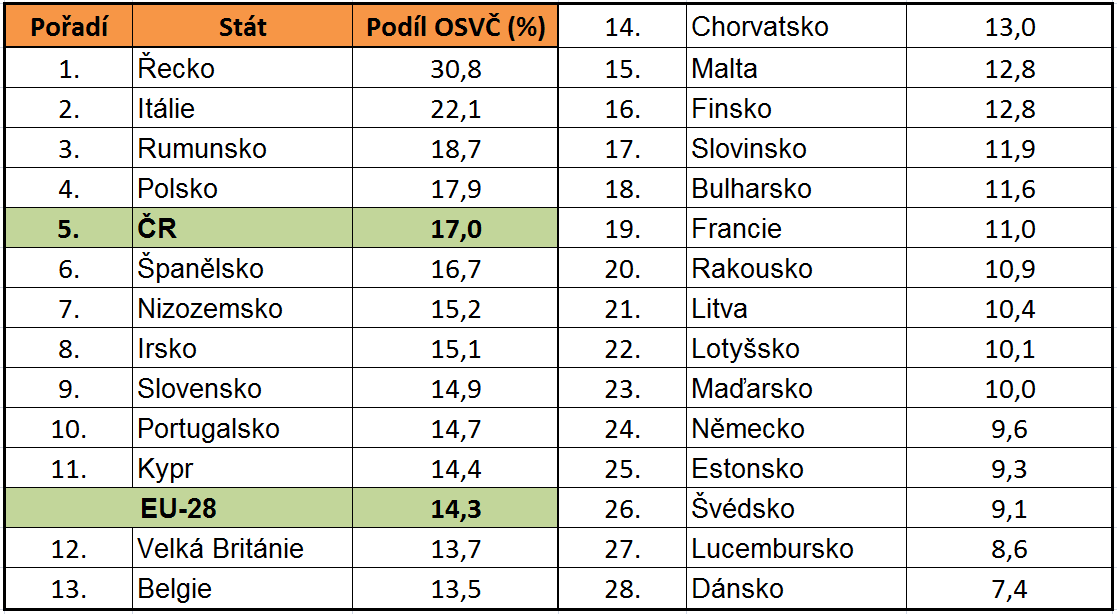